ФИО автора практической разработки, 
НАИМЕНОВАНИЕ ОРГАНИЗАЦИИ, РЕГИОН
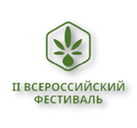 НАЗВАНИЕ ПРАКТИЧЕСКОЙ РАЗРАБОТКИ

Аудитория (для кого мероприятие, участники: 
дети, педагоги, родители и др.)
ФОТО 
(при наличии)
ФОТО
(при наличии)
Краткий анонс практической разработки: 

Цель:
Задачи:
Сценарий (ход мероприятия)
Планируемые результаты
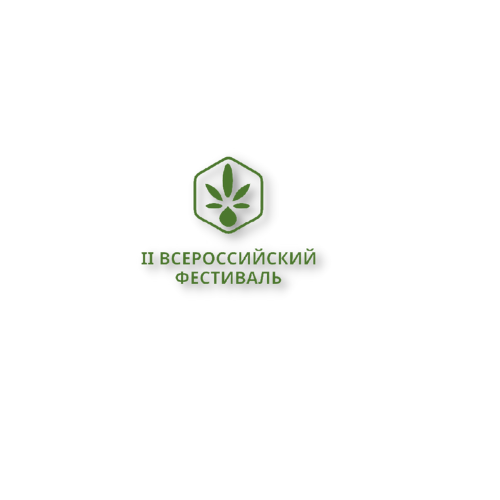 РЕПОРТАЖИ С МЕСТ
Цель:

Результаты (вкл. мнения участников,
общественный резонанс, что измени-
лось)
Место
Название и характер мероприятия
Участники
Авторы
мероприятие,
фото
мероприятие
фото
результат,
фото
результат,
фото
Интервью с авторами, участниками 
(актуальность, новизна, кому рекомендуем – интернет-ссылка 
для подробного ознакомления) – эмоционально, образно,
доступно
фото